Marine Intercept Program: 
The Evolution of Caring Contacts
Headquarters, United States Marine Corps
August 2017
Mary Ellen Stone
Point of Contact:
Mary.stone@usmc.mil
703-784-1284
v1
Purpose
Overview of “caring contacts”
Systematic literature review
Marine Intercept Program (MIP) background
Preliminary descriptive analysis results of USMC MIP
Discussion
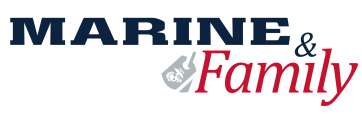 7/3/2017
v1
2
Caring Contacts
Motto (1976), Motto and Bostrom (2001)
Provide caring contacts to individuals post-discharge
Letters, emails, texts, in-person contact, phone calls, postcards
Researcher, care provider, social worker, psychiatrist, case manager, etc.
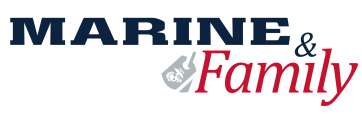 7/3/2017
v1
3
Literature Review
Inclusion criterion:
Empirical or systematic literature review, US/UK/Australia/Canada/Japan, suicide ideation (SI)/suicide attempt (SA)/Death outcome
2000-2016
Must contain a caring contact component (not just case management)
Search terms using Web of Science and Google Scholar:
“suicide,” “caring contact,” “brief intervention contact,” “suicidal”
Sample size: 13
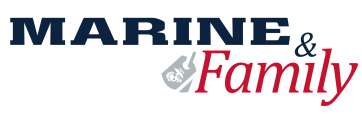 7/3/2017
v1
4
Literature Review
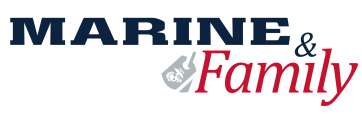 7/3/2017
v1
5
[Speaker Notes: Design: literature review, meta-analysis, RCT, follow-up, etc.
No case management.  Has to incorporate a caring contact component. 
Self-harm and self-poisoning are indicators of suicide risk.
Randomized controlled trial]
Literature Review - Conclusions
Effectiveness
Best practices identified or patterns which appear to be most effective (if possible)
Limitations
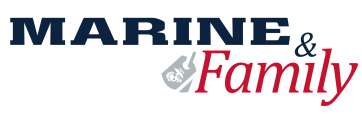 7/3/2017
v1
6
Literature Review – Future Research Needs
RCTs and replication to discern effectiveness and effect size
Best practices (mode, duration, frequency, contact provider)
Cost effectiveness
Application to both SIs and SAs 
Military application and evaluation
Should caring contact look the same for military population? 
Marine Intercept Program
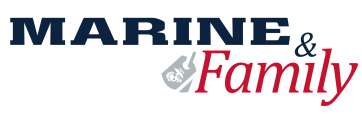 7/3/2017
v1
7
MIP Background
Purpose of MIP is to prevent repeat suicide ideations and/or attempts, as well as death by suicide.
Protocol
1, 3, 7, 14, 30, 60, and 90 days
Phone call with MIP counselor (Community Counseling Program clinician)
Caring contact, suicide screener (Columbia Suicide Severity Rating Scale), Veterans Affairs Safety Plan
Tracking
Suicide Tracking and Reporting Tool (START)
Update Commander per their request or if having difficulty reaching Marine or attached Sailor
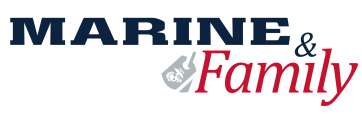 7/3/2017
v1
8
Preliminary Descriptive Results of USMC MIP
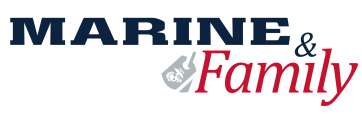 7/3/2017
v1
9
[Speaker Notes: Zero cells or n<10 for legally separated and widowed categories. 
99% of MIP Participants Marines, 98% Declined MIP Marines, 100% not offered MIP Marines.]
Frequency of MIP Participation Type by Calendar Year
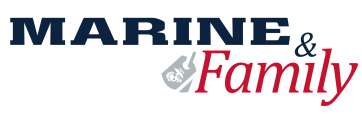 7/3/2017
v1
10
[Speaker Notes: Chi-square = 51.1 p<.0001]
Frequency of History of Suicide Attempt and/or Ideation
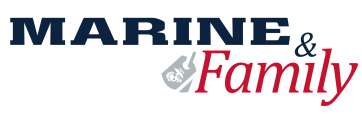 7/3/2017
v1
11
[Speaker Notes: Chi-square = 10.0 p<.01]
Frequency of Participation Type by Age
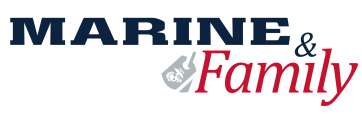 7/3/2017
v1
12
[Speaker Notes: Cells with zeros have been removed from analysis. Chi-square = 84.2 p<.01]
Discussion
Caring contacts may have roots in the 1970s, but the intervention is still in its infancy regarding best practices and effectiveness.
Further research, especially within the military population, is necessary to determine effectiveness, cost-effectiveness, impact, and best practices.
Empirical literature indicates that caring contacts have potential, but there are several limitations and gaps in knowledge to implement caring contacts service-wide.
MIP will require a comprehensive evaluation, beginning with implementation.
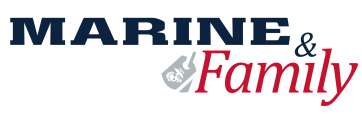 7/3/2017
v1
13
Contact Information
Mary Ellen Stone
Mary.Stone@usmc.mil
HQMC Marine & Family Programs Division, Behavioral Health Branch